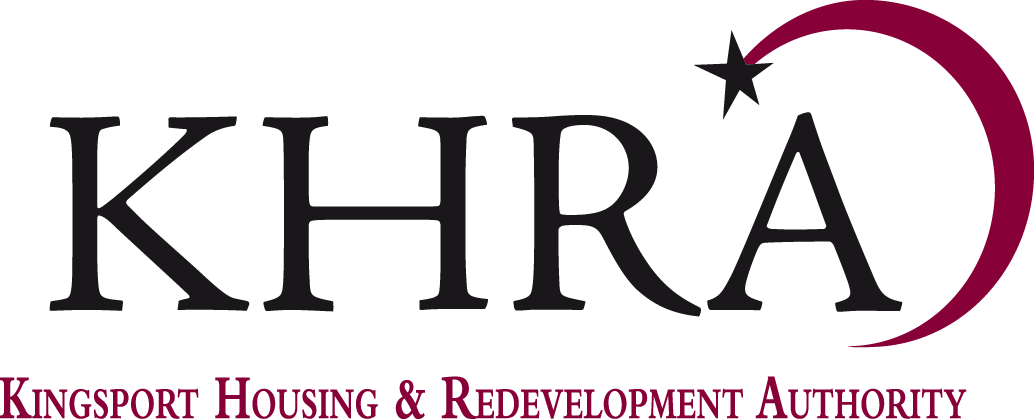 Housing Choice Voucher Program
LANDLORD BRIEFING
2023
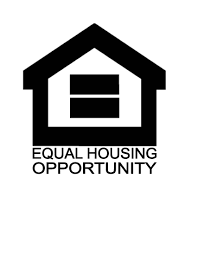 AGENDA
KHRA & HCV ~ Overview
Housing Choice Voucher
Partnership
Process 
Landlords ~ Responsibilities
Tenants ~ Responsibilities
KHRA ~ Responsibilities
Additional HQS Inspection Types
Inspection Issues
Additional Required Documentation
Contact Us
KHRA administers the HCV Program through funding provided by the U.S Department of Housing and Urban Development (HUD) in six counties: Hawkins, Sullivan, Washington, Unicoi, Johnson, and Greene. 




There are approximately 1,200 families receiving housing assistance and over 600 landlords currently participating in the HCV program with KHRA.
KHRA & HCV ~ Overview
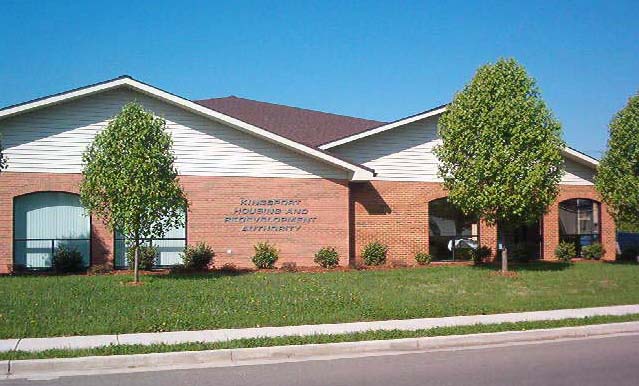 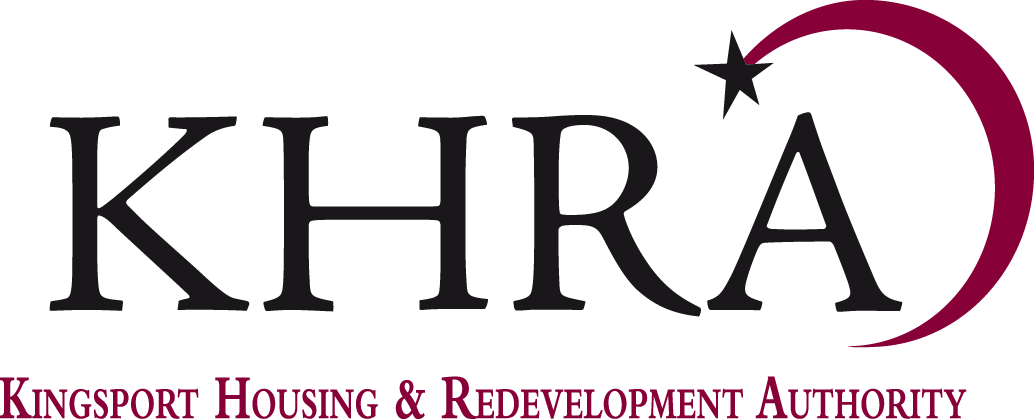 KHRA & HCV ~ Overview
The HCV program is designed to help eligible low-income families obtain affordable housing within a neighborhood of their choice from a landlord willing to participate in the program.
Housing Choice Vouchers allow families to pay 30% of their adjusted gross income toward rent while the HCV program makes up the difference. 
Rules and regulations of this program are set by the U.S Department of Housing and Urban Development (HUD).
HCV…A Partnership
HCV…The Process
VOUCHER
HCV…The Process
Applicant Process
Screening for program eligibility – income, lifetime sex offender, and drug/violent criminal activity
Eligible applicants attend a briefing
Voucher indicates the amount of assistance available for household size
VOUCHER
NEW in 2023
1 heartbeat per BR size for assistance
HCV…The Process
Request For Tenancy Approval (RFTA)
Identify the owner and requested rent
Identify utilities and responsible party
Indicates Landlord is willing to participate in the HCV program.
VOUCHER
Request for Tenancy Approval
Utilities based on the lessor of either the voucher or the unit
HCV…The Process
Housing Quality Standards Inspection
Conducted prior to occupancy
All utilities must be connected and active
Inspection must Pass prior to execution of HAP contract
VOUCHER
Request for Tenancy Approval
HQS Inspection
HCV…A Partnership
VOUCHER
LEASE
HCV…The Process
Landlord responsible for tenant selection
Lease
Provided by landlord or shell lease provided by KHRA
Between the Landlord and the tenant
Do NOT sign prior to execution of HAP contract
Initial lease must be for 1 year.
LEASE
HCV…A Partnership
HAP CONTRACT
VOUCHER
LEASE
HCV…The Process
Housing Assistance Contract
Between KHRA and the landlord and executed in conjunction with the Lease
Inspection must Pass prior to execution of HAP contract
Landlord certifies to only family members listed as residing in unit
Do not charge or accept payment in excess of          		 executed rent
HAP CONTRACT
Landlord ~ Responsibilities
The unit must pass and be maintained up to HQS standards as long as the owner receives housing assistance payments.
To notify the KHRA HCV Specialist immediately if the tenant vacates the unit.  Landlords are not eligible to receive payments if the tenant is not living in the unit.
To immediately report to the local HCV representative if any utilities are disconnected, whether paid for by the owner or tenant (if known).
 To notify the KHRA HCV staff in writing of rent increases 60-days prior to the effective date of the increase.
Eviction notification delivered to tenant and KHRA
Protection under VAWA (Violence Against Women Act)
Tenant ~ Responsibilities
Comply with the lease and the program requirements
Pay its share of rent on time
Maintain the unit in good condition 
Notify KHRA of any changes in income or family composition
KHRA ~ Responsibilities
Issue assistance to families for suitable housing
Enter into contract with Landlord to provide assistance on their behalf
Must reexamine the family's income and composition at least annually 
Must inspect each unit at least biennially
Additional HQS Inspection Types
Biennial Inspection
After initial, unit will be inspected on a 2 year rotation 
Special Inspection
Emergency or request of tenant and/or landlord
Quality Control Inspection
Random selection following initial, biennial, or special
Inspection Issues
Failed HQS Inspections 
Failed Inspection notice 
Housing Quality Standards (HQS) violations must be completed within 30 days from the date of inspection
Hazardous and life threatening situations must be corrected within 24 hours 
Verification of Repairs 
Re-inspection of the unit 
A written notification of passed inspection will be mailed to landlords and tenants.
Landlord ~ Required Documentation
Proof of Ownership
Property Deed
Title
Tax Receipt

Photo ID of Owner
W-9 Form 
Authorization Agreement for Electronic Direct Deposit

A 1099 Form Will Be Sent to Landlord and IRS
Landlord ~ Tenant Outreach
www.TNHousingSearch.org
Free statewide listing available through THDA
Search features for both renters and landlords
Contact Us…
906 E. Sevier Ave.
Kingsport, TN 37660

kingsporthousing.org ~ website

423-245-0135 ~ main administrative office
[Speaker Notes: Board of Commissioners
Tyler Clinch, Chairman
Nedra Griffin, Vice-Chairman
John L. Vandevate, Commissioner
T. Martin Browder, Commissioner
Mark Freeman, Commissioner]